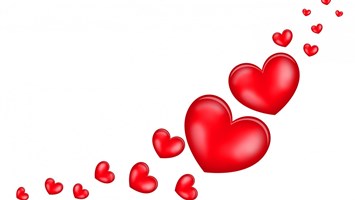 Love is …
Proverb Digest
for the 8-11 Formers
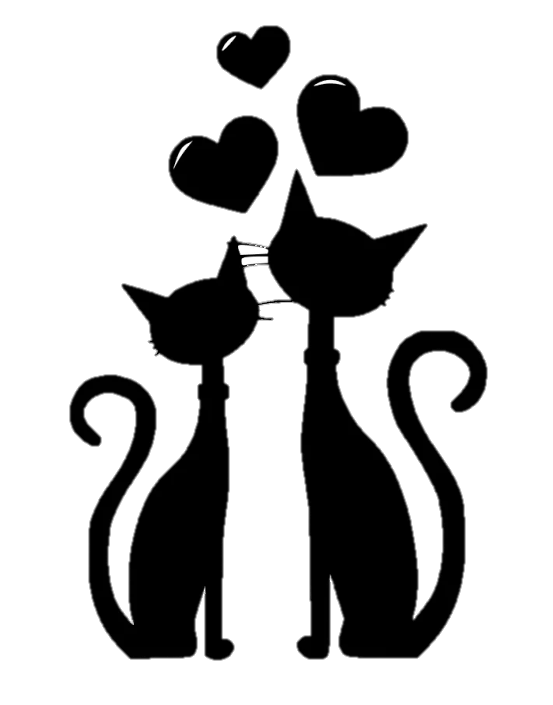 Автор:
Ольга Михайловна 
Степанова
учитель английского языка 
МБОУ «Цивильская СОШ №1 
имени М.В. Силантьева»
города Цивильск Чувашской Республики
2016
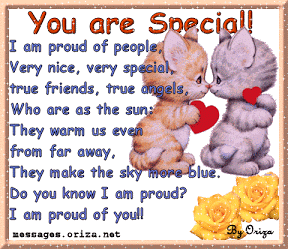 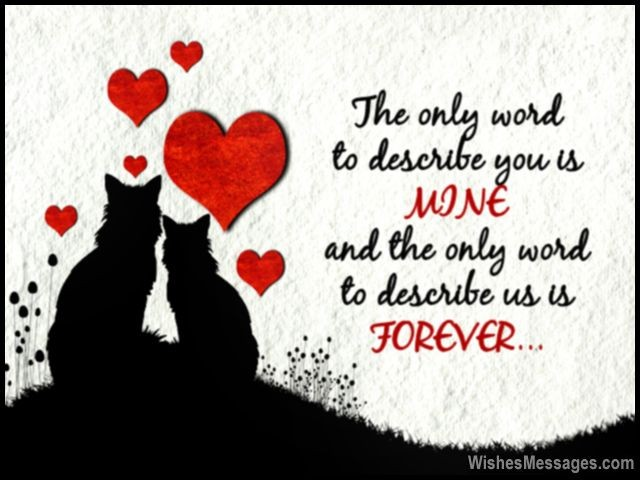 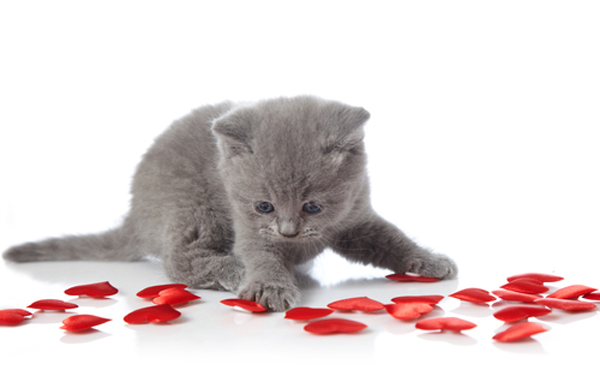 There is only one happiness in life –
 to love and to be loved.
George Sand
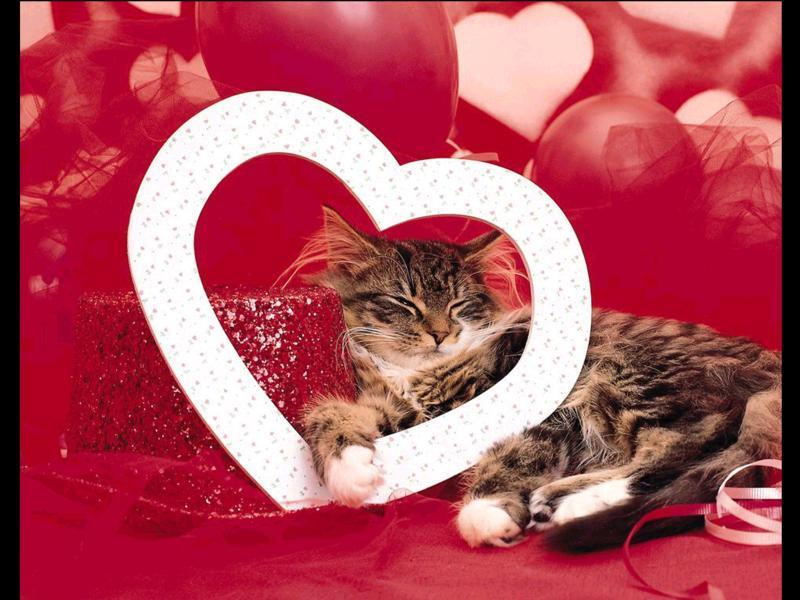 Love all, trust 
a few, do wrong to none.
-William 
Shakespeare
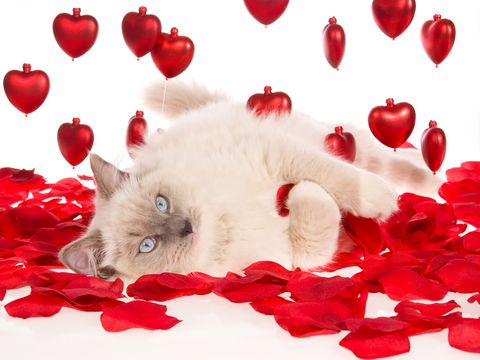 Love comforteth like sunshine after rain.
-William Shakespeare
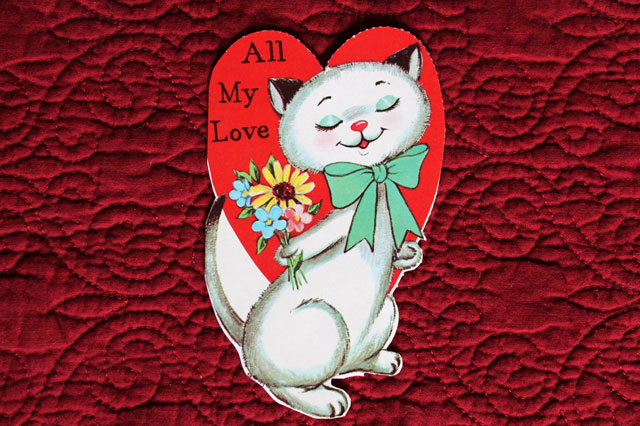 Where there is love there is life.

-Mahatma Gandhi
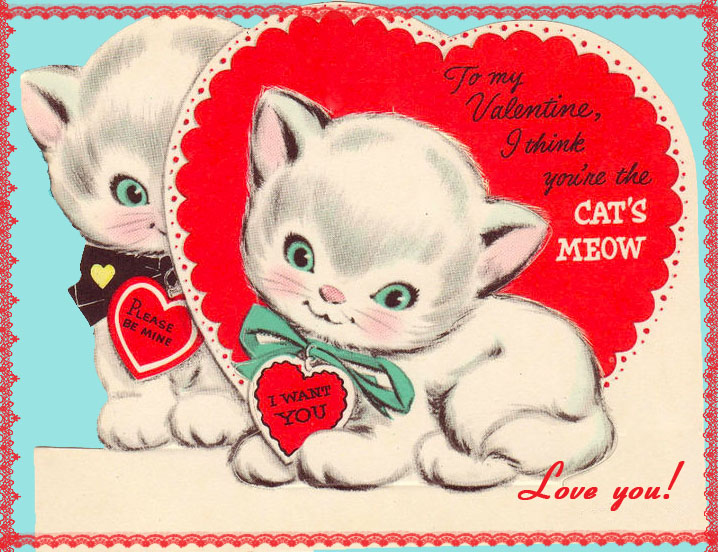 The first duty of love is to listen.
Paul Tillich
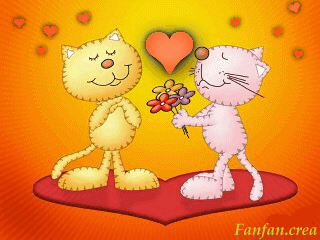 Life is the flower for which love is the honey.
Victor Hugo
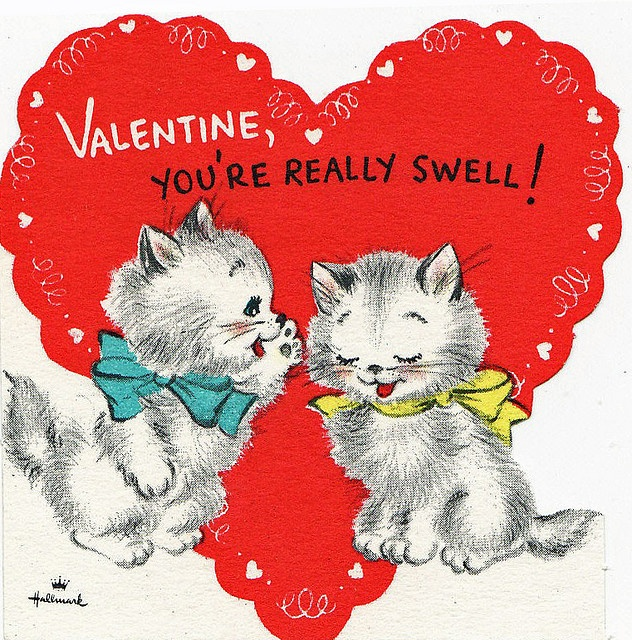 Love is composed of a single soul inhabiting two bodies.
Aristotle
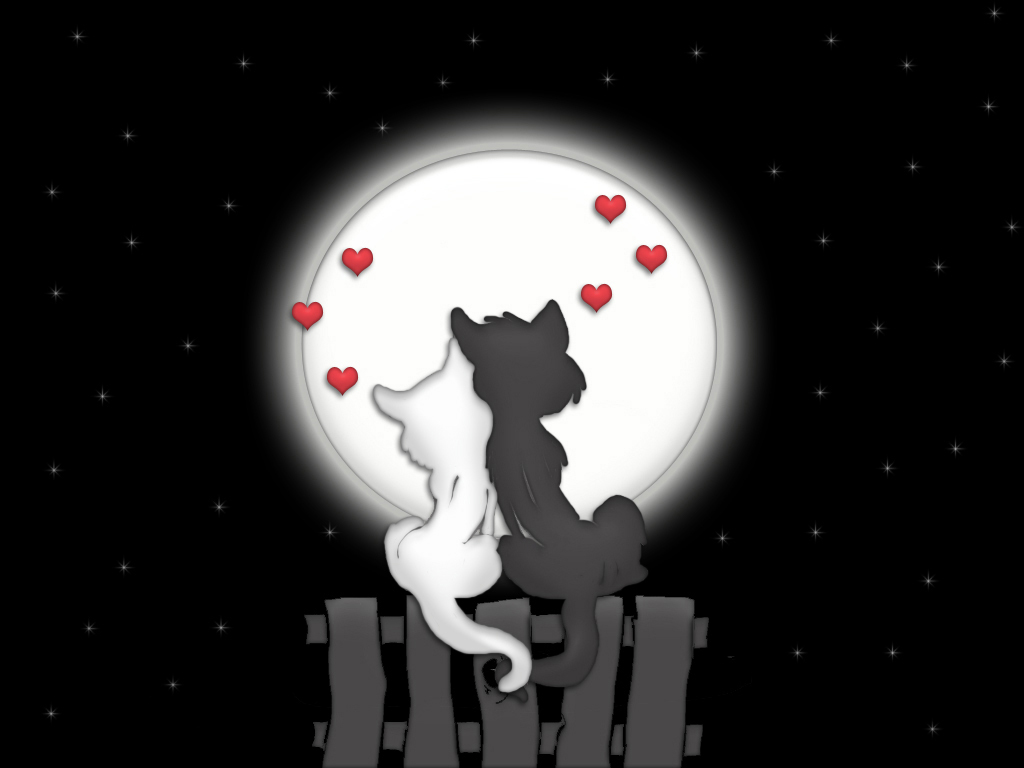 Every love story 
is beautiful, but 
ours is my favorite.
-Unknown
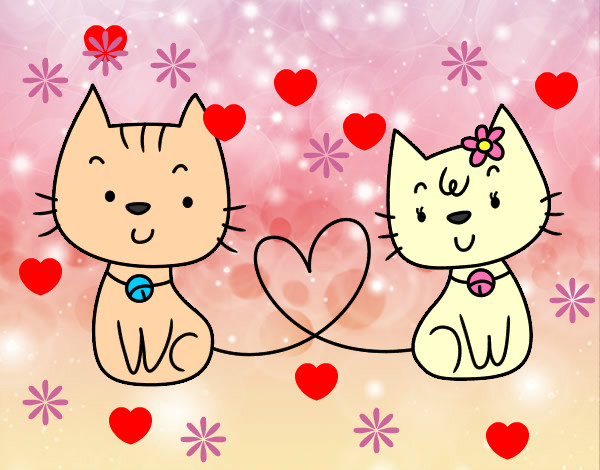 Speak low, if you speak love.
-William Shakespeare
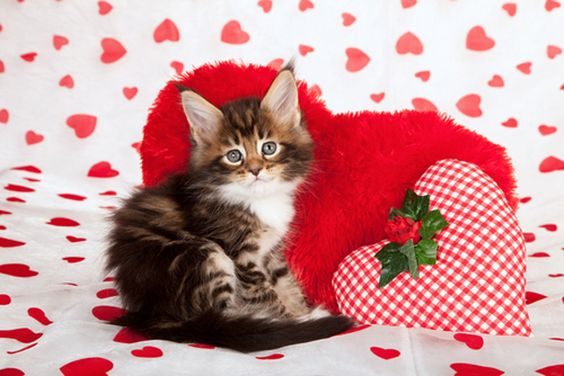 No three words have greater power than 
I Love You.

Unknown Source
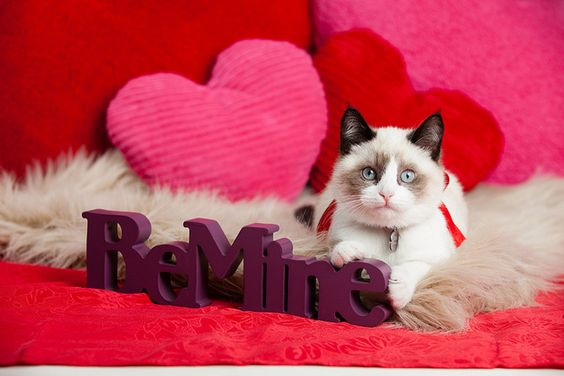 Love is the master key which opens the gates of happiness.

Oliver Wendell Holmes
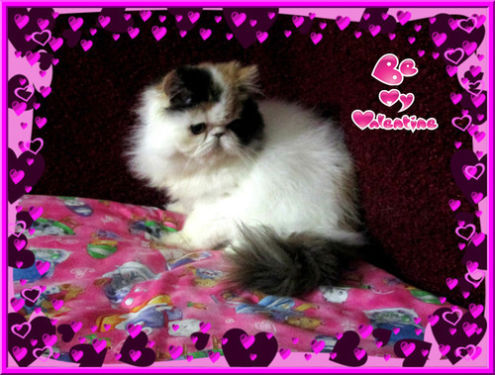 A  heart  that loves  is always  young.
Greek proverb
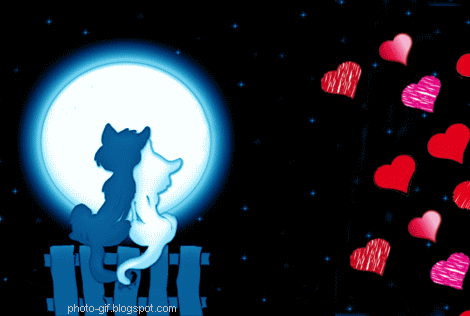 Love is the bridge between two hearts.

Unknown Source
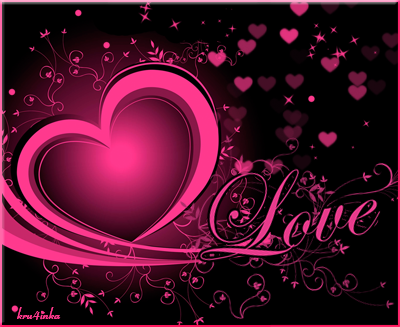 A flower cannot blossom without sunshine, and man cannot live without love.
-Max Muller
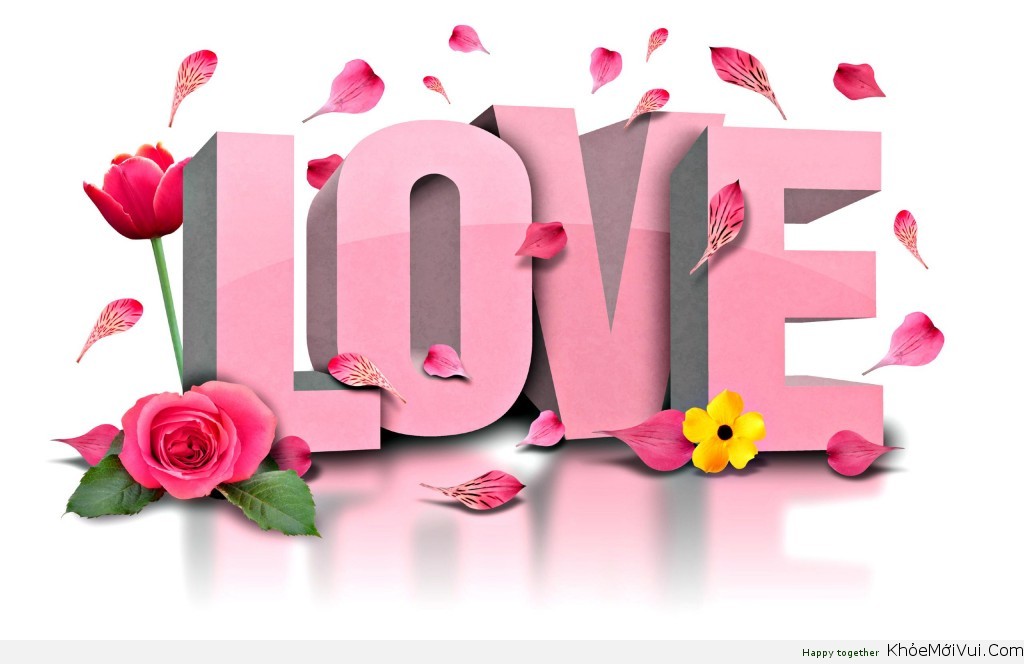 Loving people live in a loving world. Hostile people live in a hostile world. Same world.
Wayne Dyer
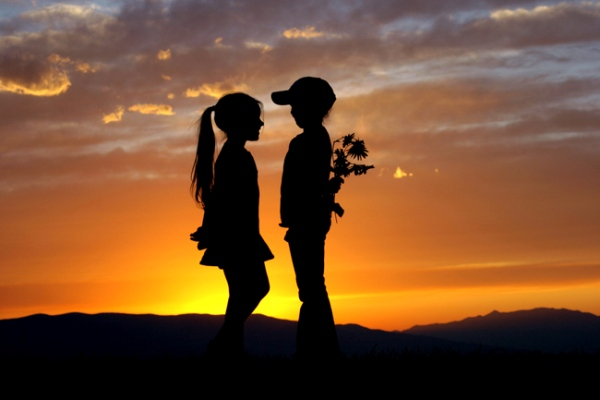 Love is the joy of the good, the wonder of the wise, the amazement of the Gods.
Plato (BC 427-BC 347) Greek philosopher.
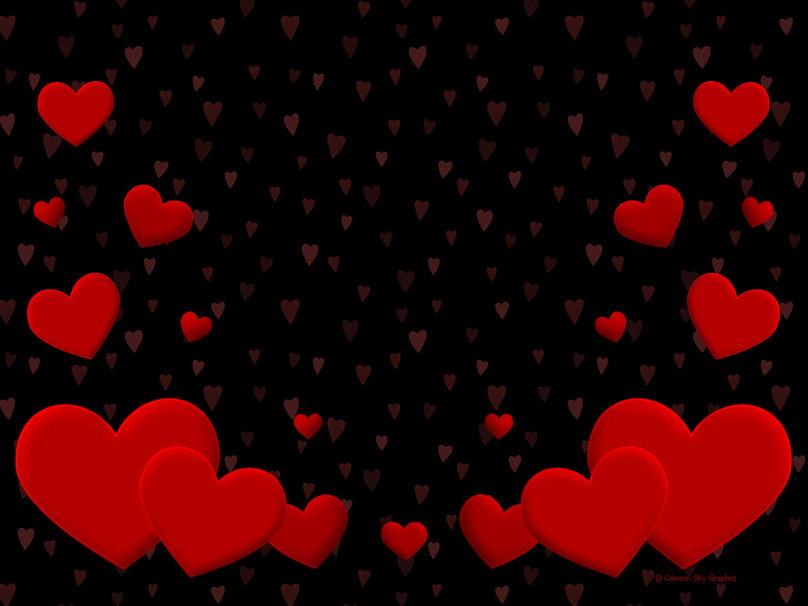 The End
Thank you for Discussing Love with us!
Источник
http://www.curatedquotes.com/love-quotes/short/
http://en.proverbia.net/shortlovequotes.asp?page=3